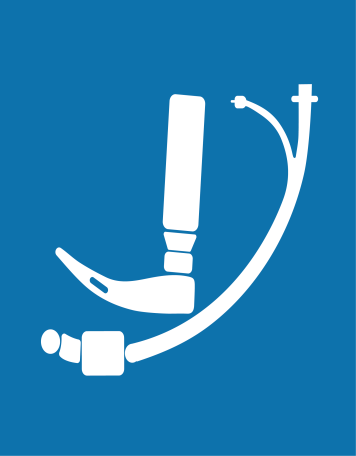 Elektronikus jegyzőkönyv az anesztéziában …van értelme?
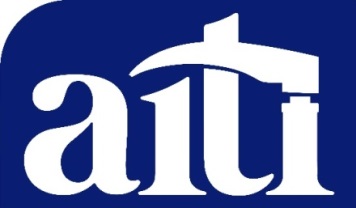 dr Jáksó Krisztián
Pécsi Tudományegyetem
Klinikai Központ 
Aneszteziológiai és Intenzív Terápiás Intézet
A Magyar Aneszteziológiai és Intenzív Terápiás Társaság Dél-DunántúliSzekciójának (MAITT DD) és a Pécsi Tudományegyetem Klinikai KözpontAneszteziológiai és Intenzív Terápiás Intézetének (PTE KK AITI) közösTudományos Ülése
2024.09.28.
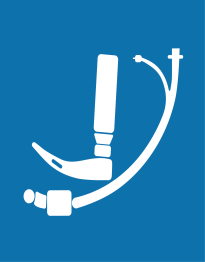 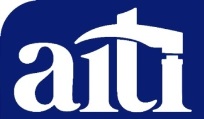 NO
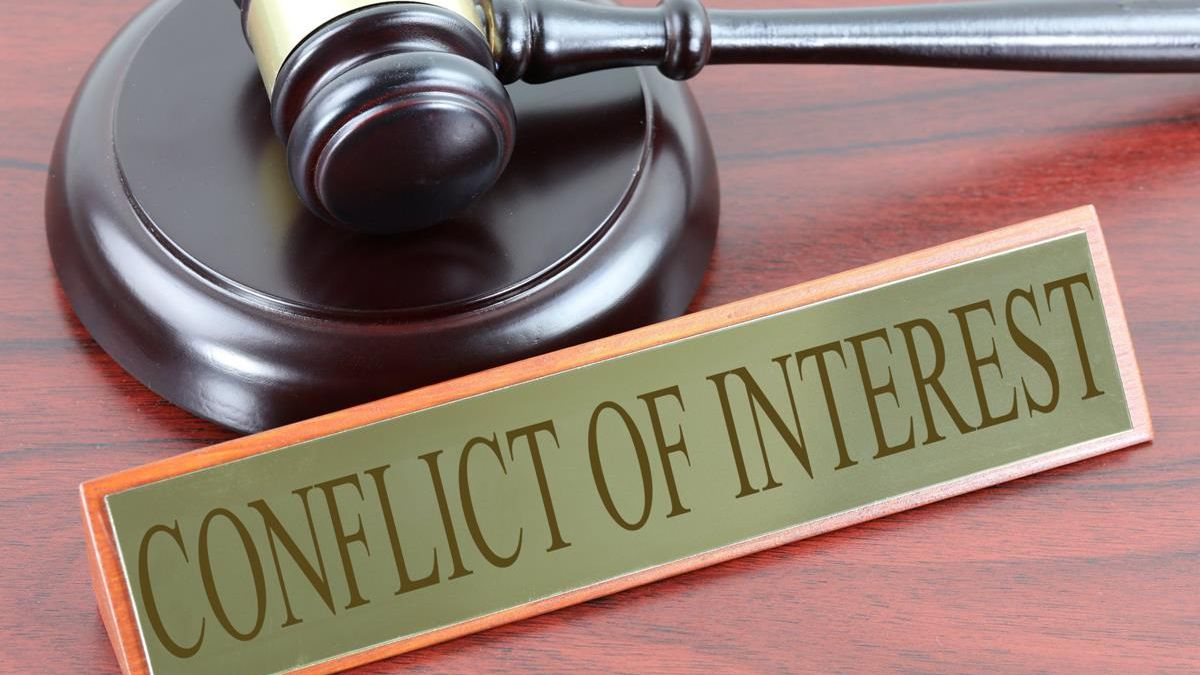 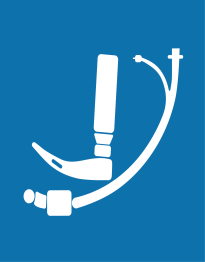 Adat - Egészségügyi rendszer
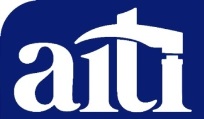 ADATFELDOLGOZÁS
Felelős és jövőbelátó döntéshozatal csak megfelelő minőségű statisztikai háttérrel és adatokkal lehetséges.
[Speaker Notes: A rendszer eltérő szintjein élő vezetőknek eltérő adatigénye van!!!ó]
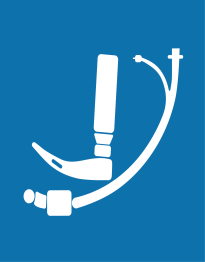 Az örök dilemma…
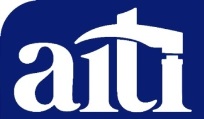 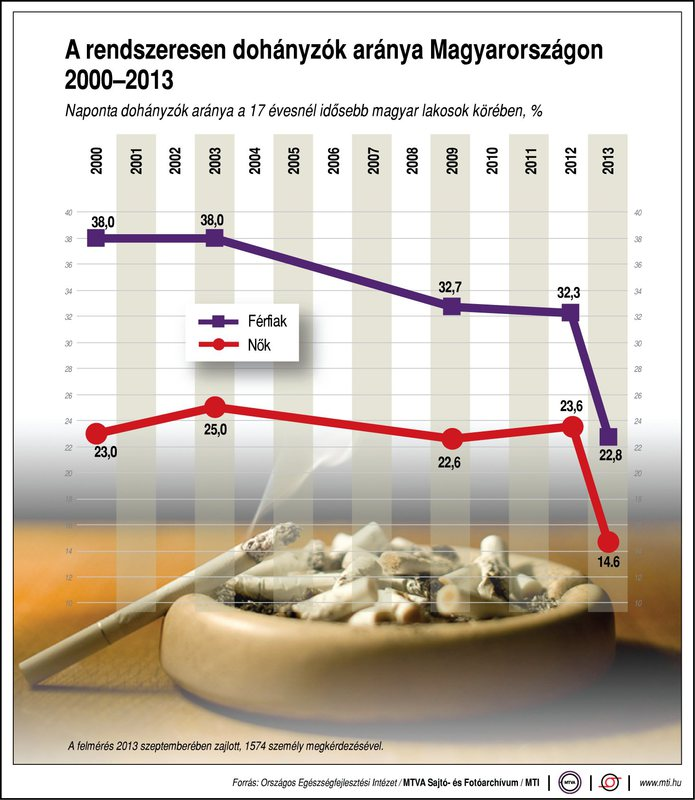 A strukturált adatrögzítés már az adatok bevitelénél kezdődik!!



PDMS
Patient Data Management System
Dohányzik – Nem dohányzik
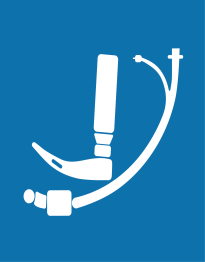 Az örök dilemma…
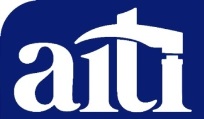 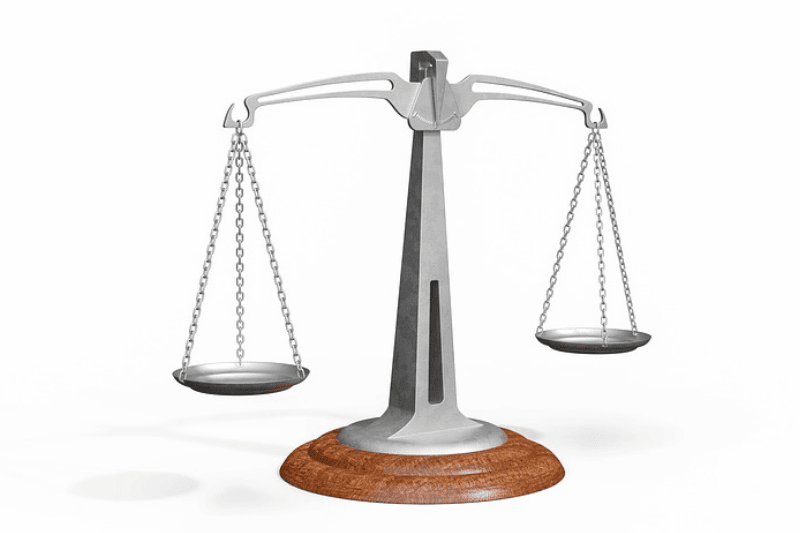 Növekvő dokumentációs kényszer
Defensive medicina
Adatrögzítési kötelezettségek
Növekvő adatigény
VS.
Betegellátás
[Speaker Notes: 1nővér 1 beteg nem létezik Magyarországon
COVID alatt 10 beteg 1 szakápoló]
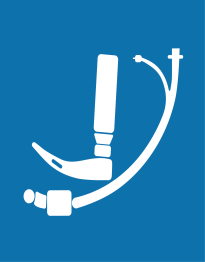 Az örök dilemma…
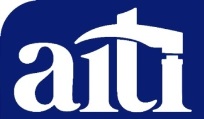 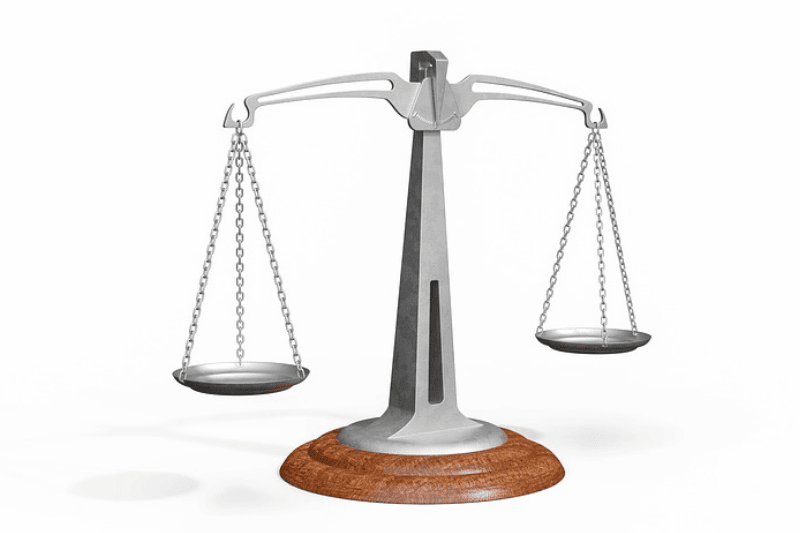 VS.
ICU, HDU
Non ICU
[Speaker Notes: Mind a mai napig nem tudatosult a döntéshozókban az ITOkon keletkező adatok mennyiségi nagyságrendi különbsége]
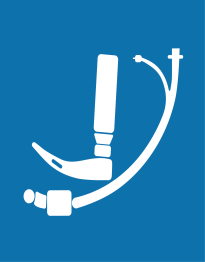 Adat – adatmennyiség
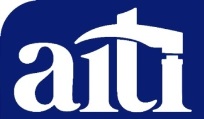 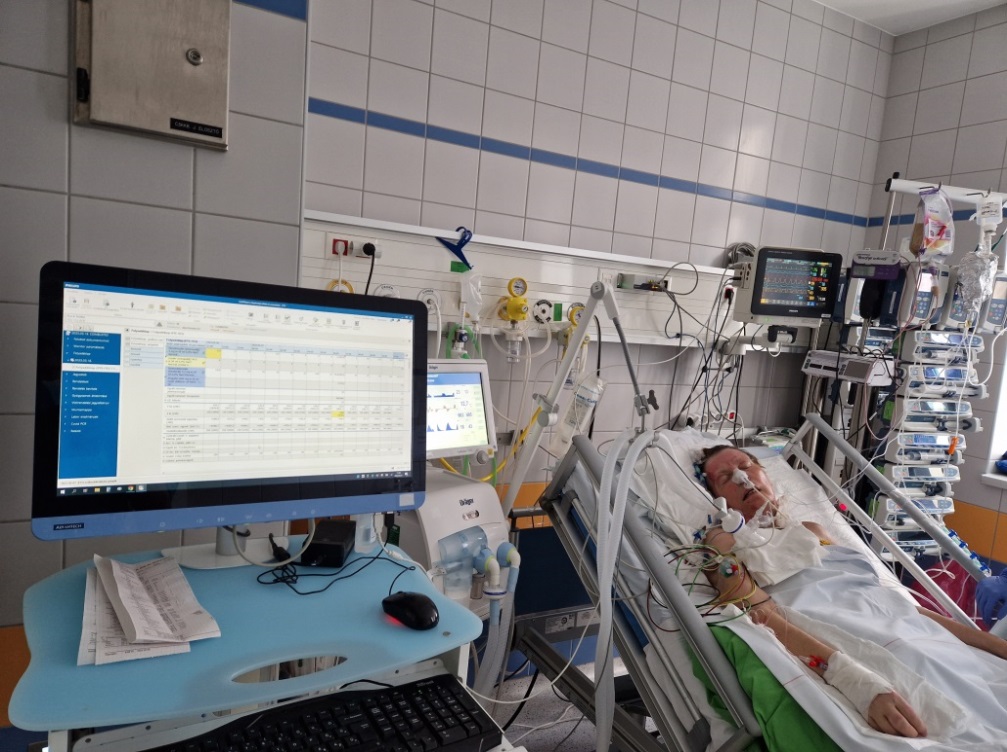 Lélegeztetőgépek
Infúziós pumpák
Gyógyszeradagoló pumpák
Tápszeradagoló pumpák
Betegőrző monitorok
Bariátriai ágyak
POCT vérgázgépek
Folyamatos dializáló gépek (CRRT)
ECMO gépek
Altatóállomások
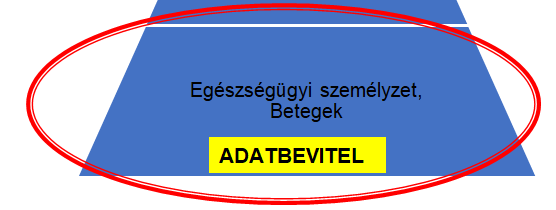 INTENZÍV OSZTÁLYOK
MŰTŐI ANESZTÉZIA
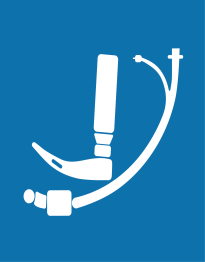 PTE KK AITI 
(2015-2019-2024)
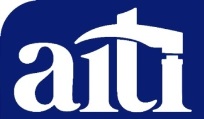 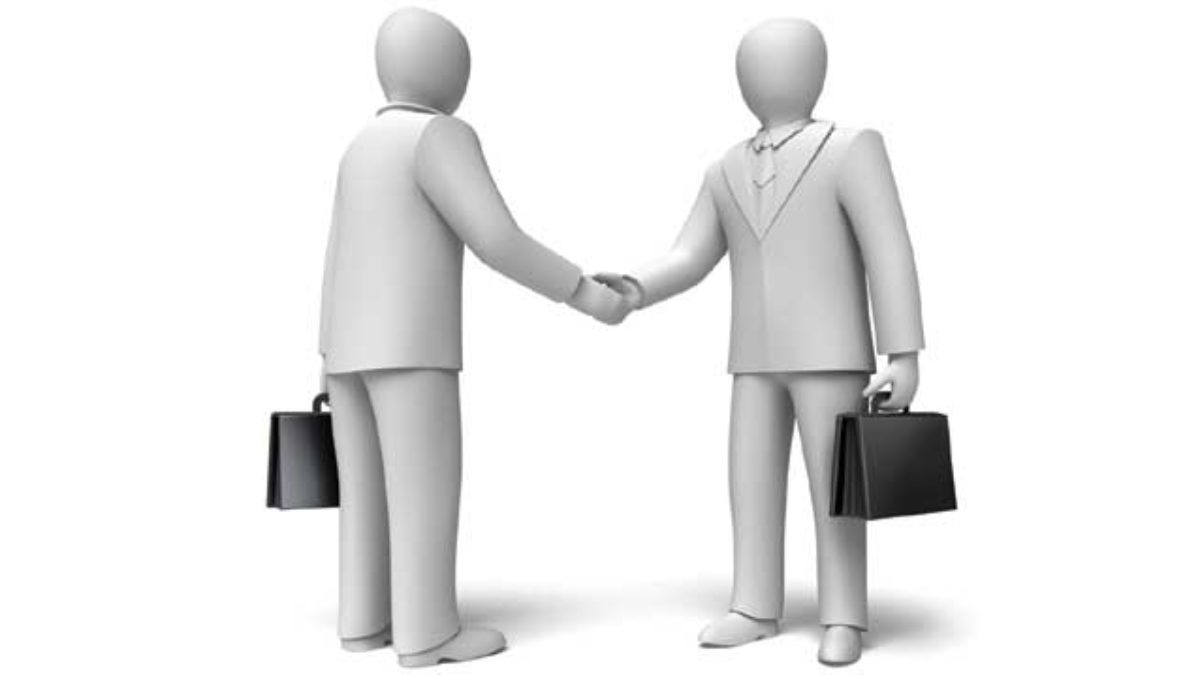 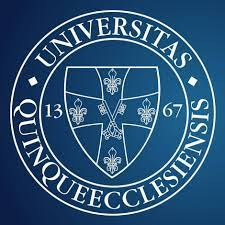 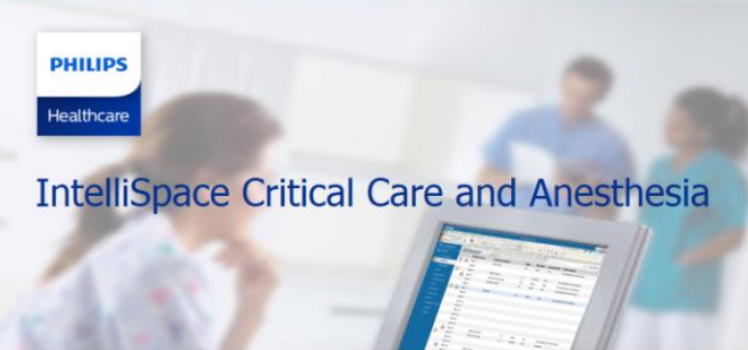 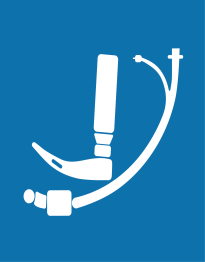 PTE KK AITI Intenzív Osztály
(2019-2023)
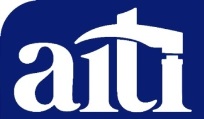 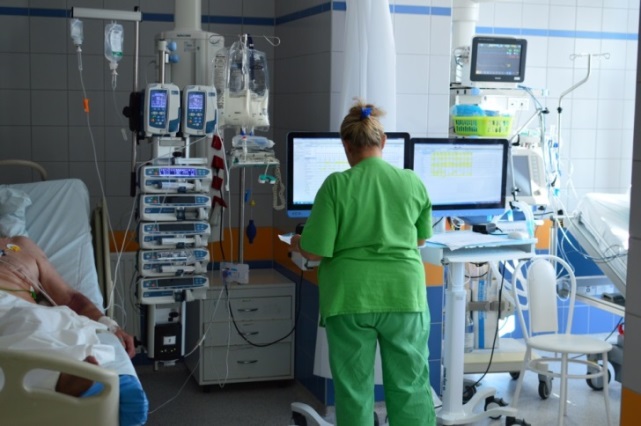 PTE KK AITI (kezdés: 2019.11.01.)
16 ágy
3,5 év 
3500 beteg
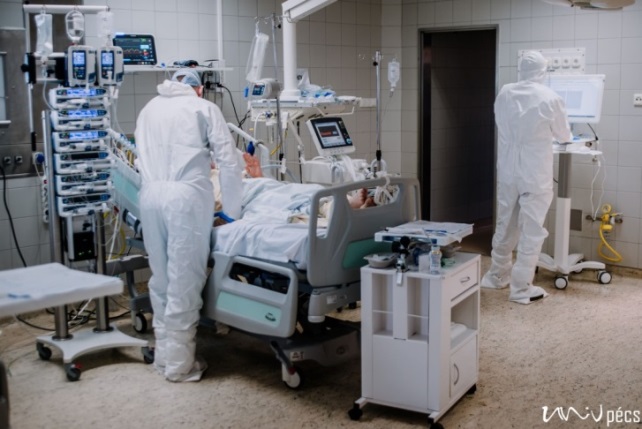 PTE KK AITI KEK (2020-2021)
20+8 ágy
2 év 
több, mint 1000 beteg
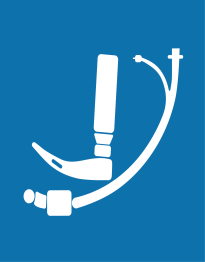 ADAT - anesztézia
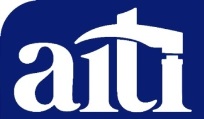 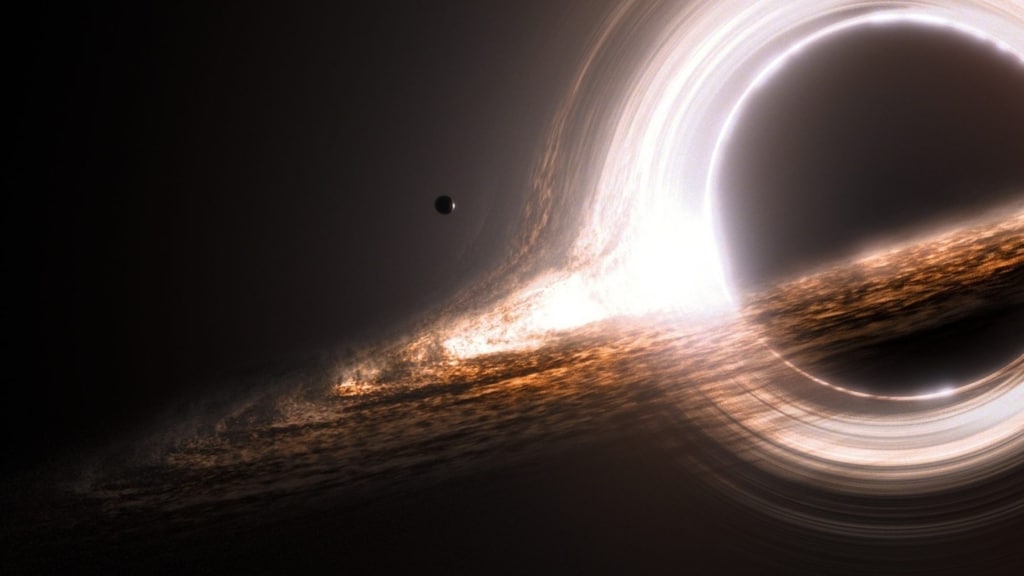 [Speaker Notes: Isten nyugosztalja…működött egy adatgyűjtő rendszer a MAITT honlapján, amit már senki sem tölt ki….]
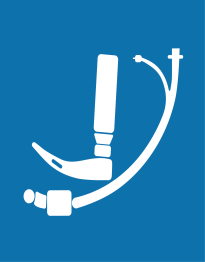 PTE KK AITI - anesztézia
(2023…..)
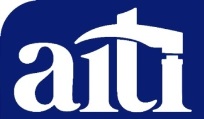 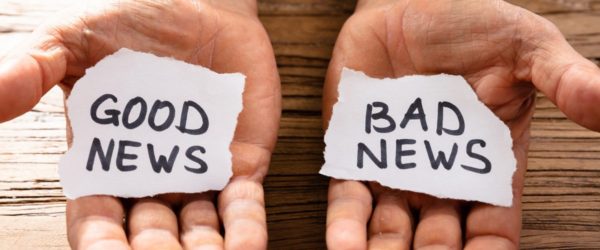 Kevesebb adat
Kevesebb dolgozó
Kevesebb perifériás hardver
Licence kell
Hardver kell
NINCS ilyen szoftver Magyarországon bevezetve !
[Speaker Notes: Gondoltunk egy merészet….. A koronavírus járvány alatt beszerzett hardvereket átszállíttattuk a műtőkbe és felépítettünk egy hasonló de jóval egyszerűbb rendszert
Abból főzünk ami van!... Ebben jó a magyar…]
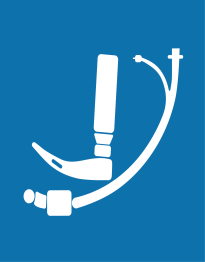 PTE KK AITI – anesztézia adatgyűjtés (2023…..)
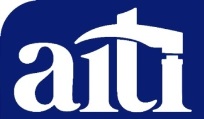 Kell ez nekünk?
Megéri a fáradtságot?
[Speaker Notes: ÁLLJUNK MEG EGY PERCRE! KELL EZ NEKÜNK?]
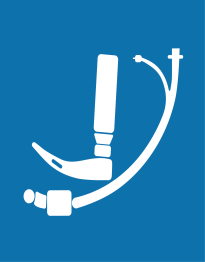 PTE KK AITI – ITO adatgyűjtési statisztika
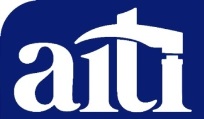 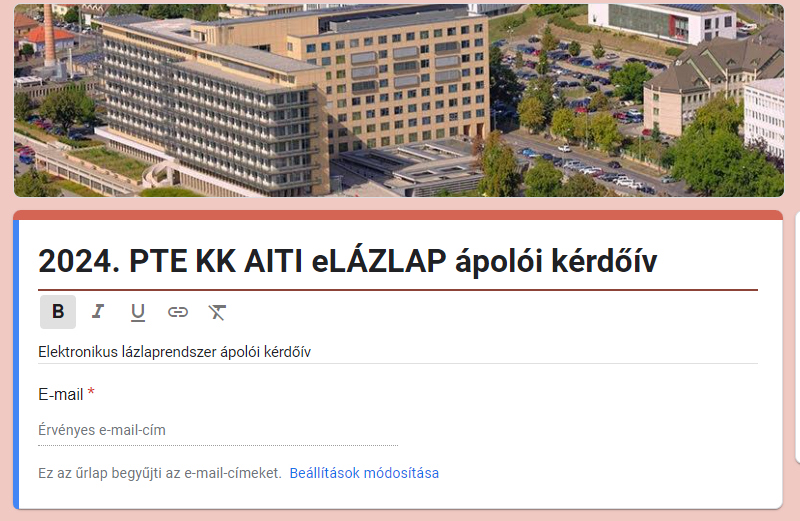 [Speaker Notes: A jó hír, ugy néz ki megéri… a rossz az, hogy nem fogják megkérdezni előbb utóbb…. Csak kapunk majd valami szar adatgyűjtő rendszert aztán tessék csinálj amit akarsz……
Íme pár adat, amitől kevésbé kilátástalan a helyzet….]
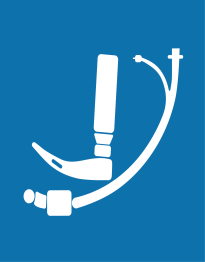 PTE KK AITI – ITO adatgyűjtési statisztika
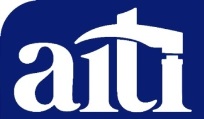 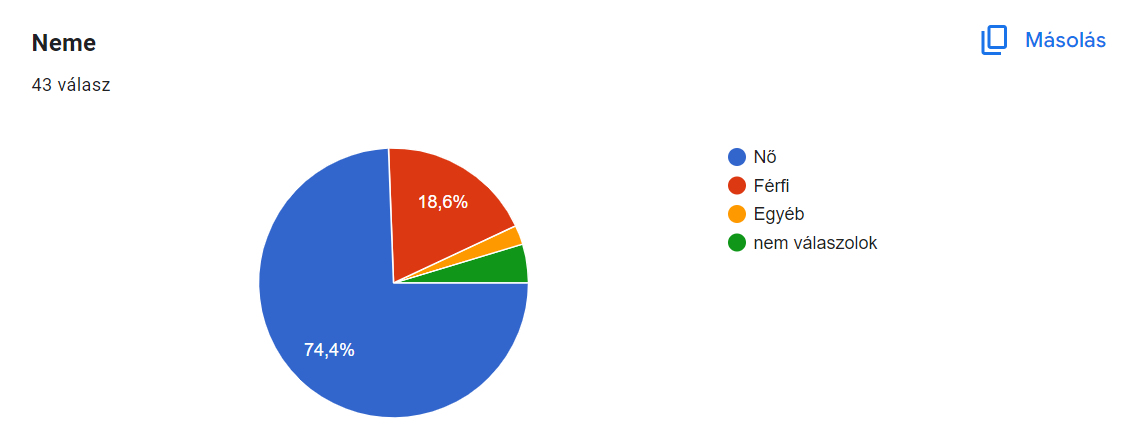 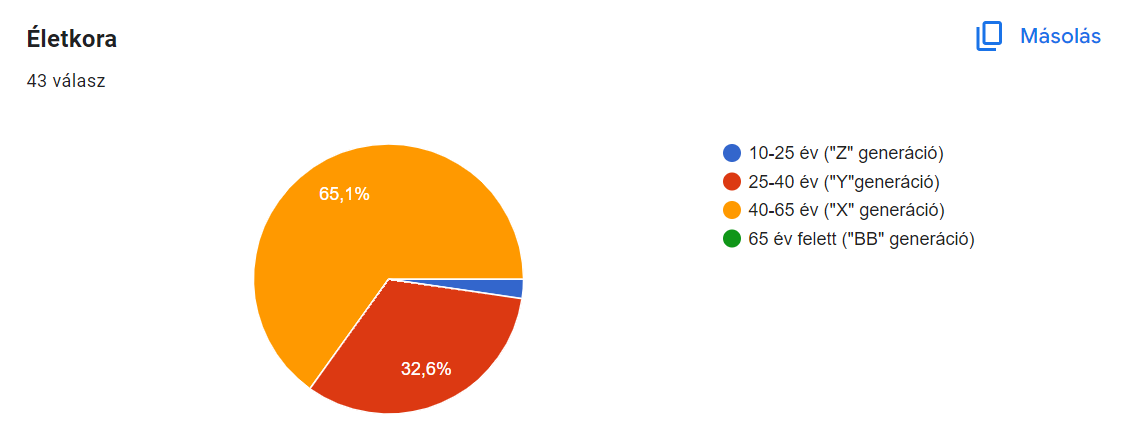 [Speaker Notes: Az 50 dolgozóból 43 kitöltve
Nem volt kötelező… pont a digitalis generációból van a legkevesebb nővérünk….. Ez már előre vetített némi ellenállást….]
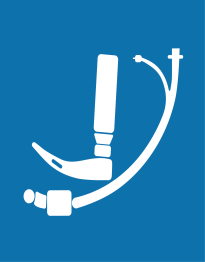 PTE KK AITI – ITO adatgyűjtési statisztika
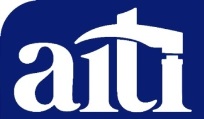 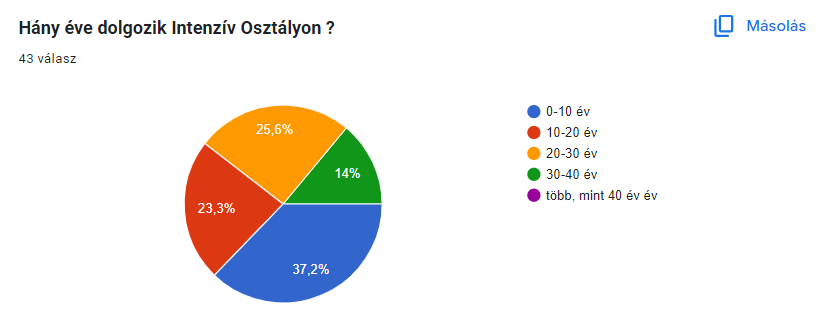 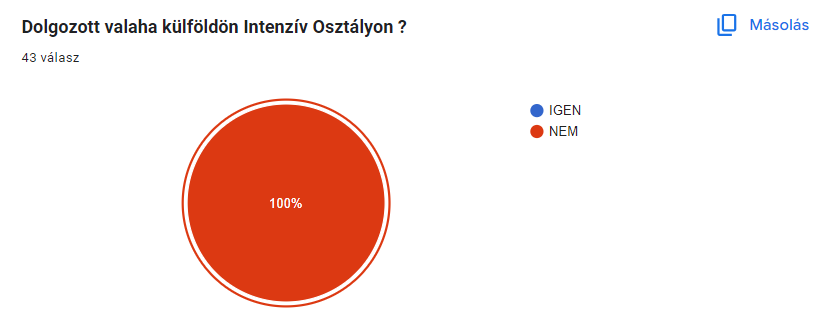 [Speaker Notes: Az 50 dolgozóból 43 kitöltve
Nem volt kötelező… pont a digitalis generációból van a legkevesebb nővérünk….. Ez már előre vetített némi ellenállást….]
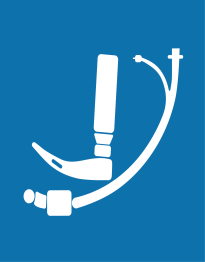 ITO - adatgyűjtési statisztika
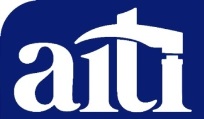 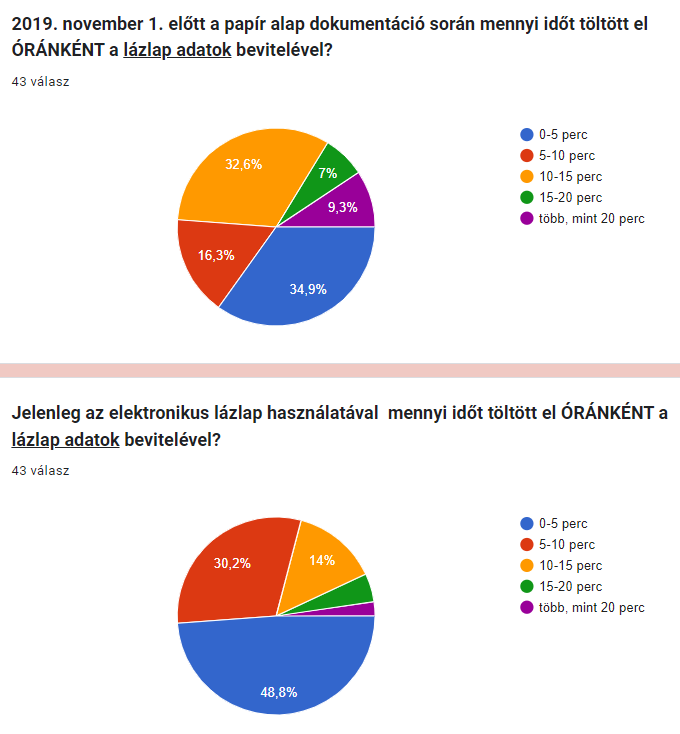 [Speaker Notes: 2024 áprilisában feltelepítettünk egy szoftvert a nővéri munkaállomásokra… a dokumentációval eltöltött idő 16 ágy 30 napos statisztikája alapján a munkaidő 8%a lett!!!!!!!]
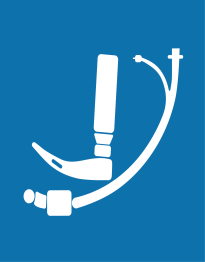 PTE KK AITI – ITO adatgyűjtési statisztika
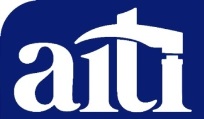 A munkaidő 7-8%-t teszi ki az ICIP dokumentáció
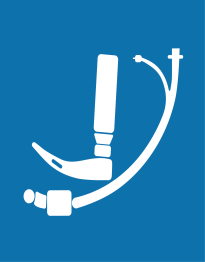 PTE KK AITI – ITO adatgyűjtési statisztika
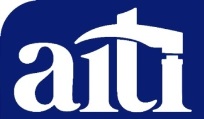 ICIP használat óránként
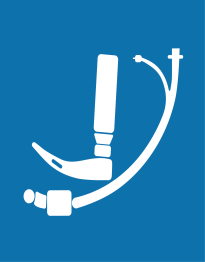 PTE KK AITI – ITO adatgyűjtési statisztika
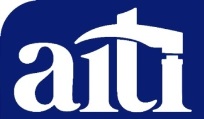 ICIP használat naponta
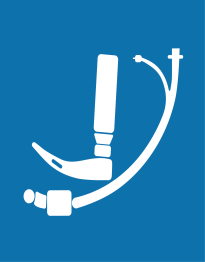 PTE KK AITI – anesztézia (2023…)
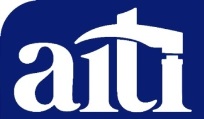 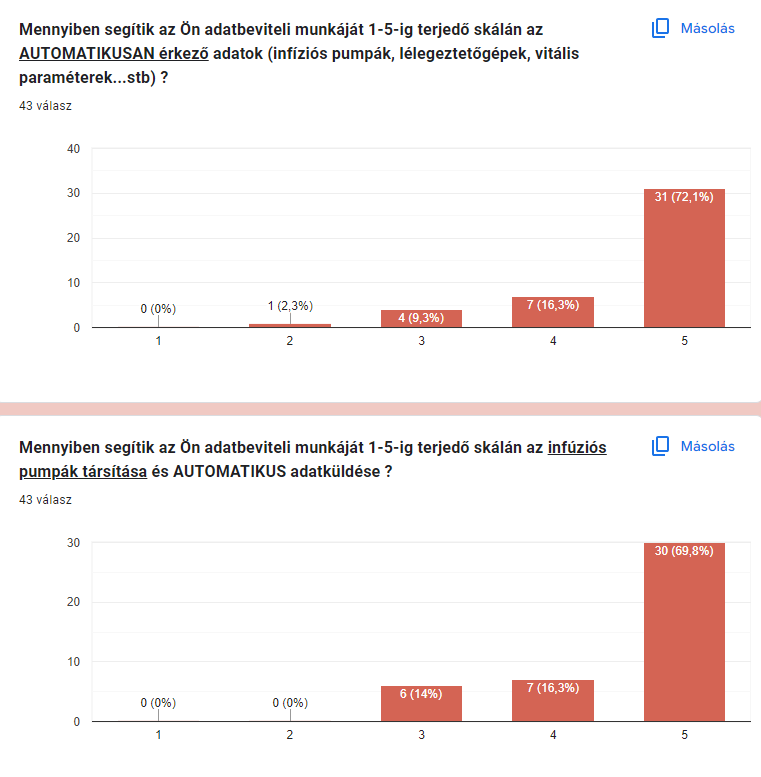 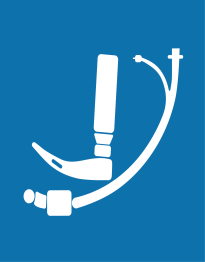 PTE KK AITI – anesztézia (2023…)
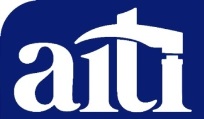 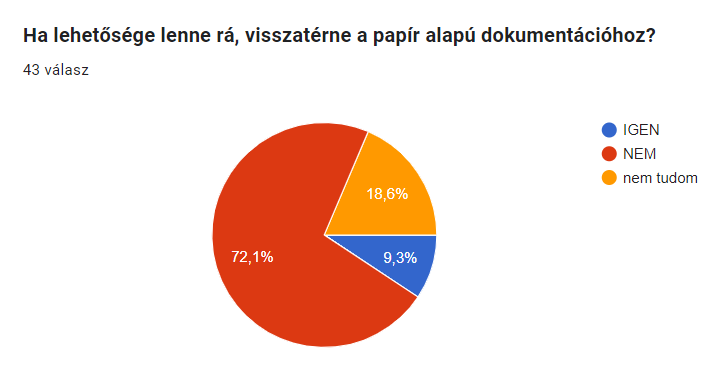 IGEN!
Van értelme az adatbevitel digitalizációjának és automatizálásának…
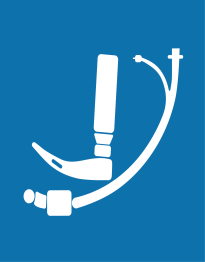 ADAT - anesztézia
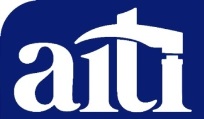 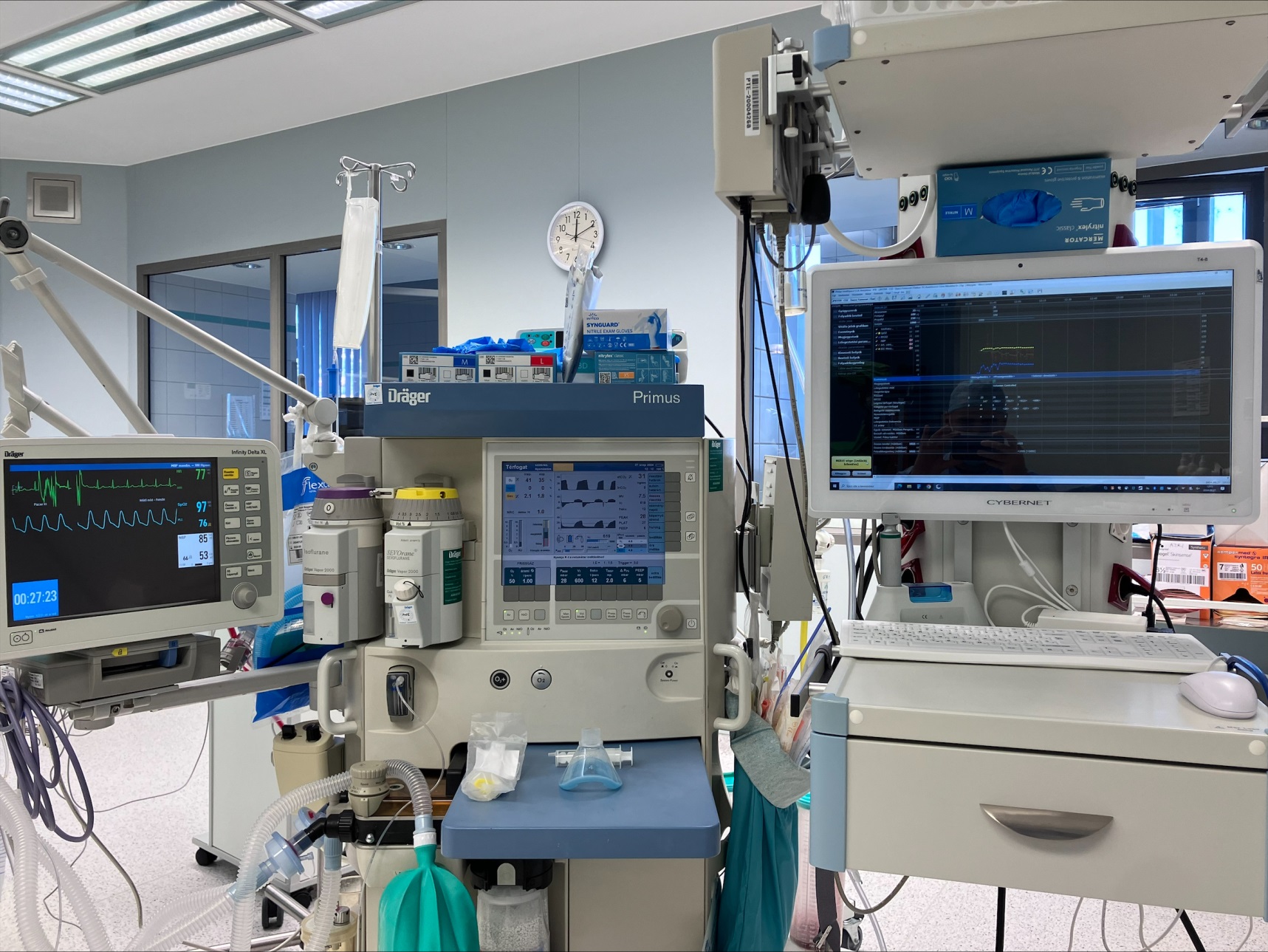 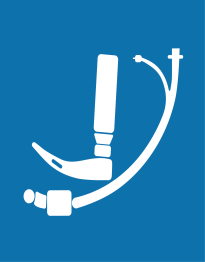 ADAT - anesztézia
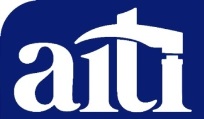 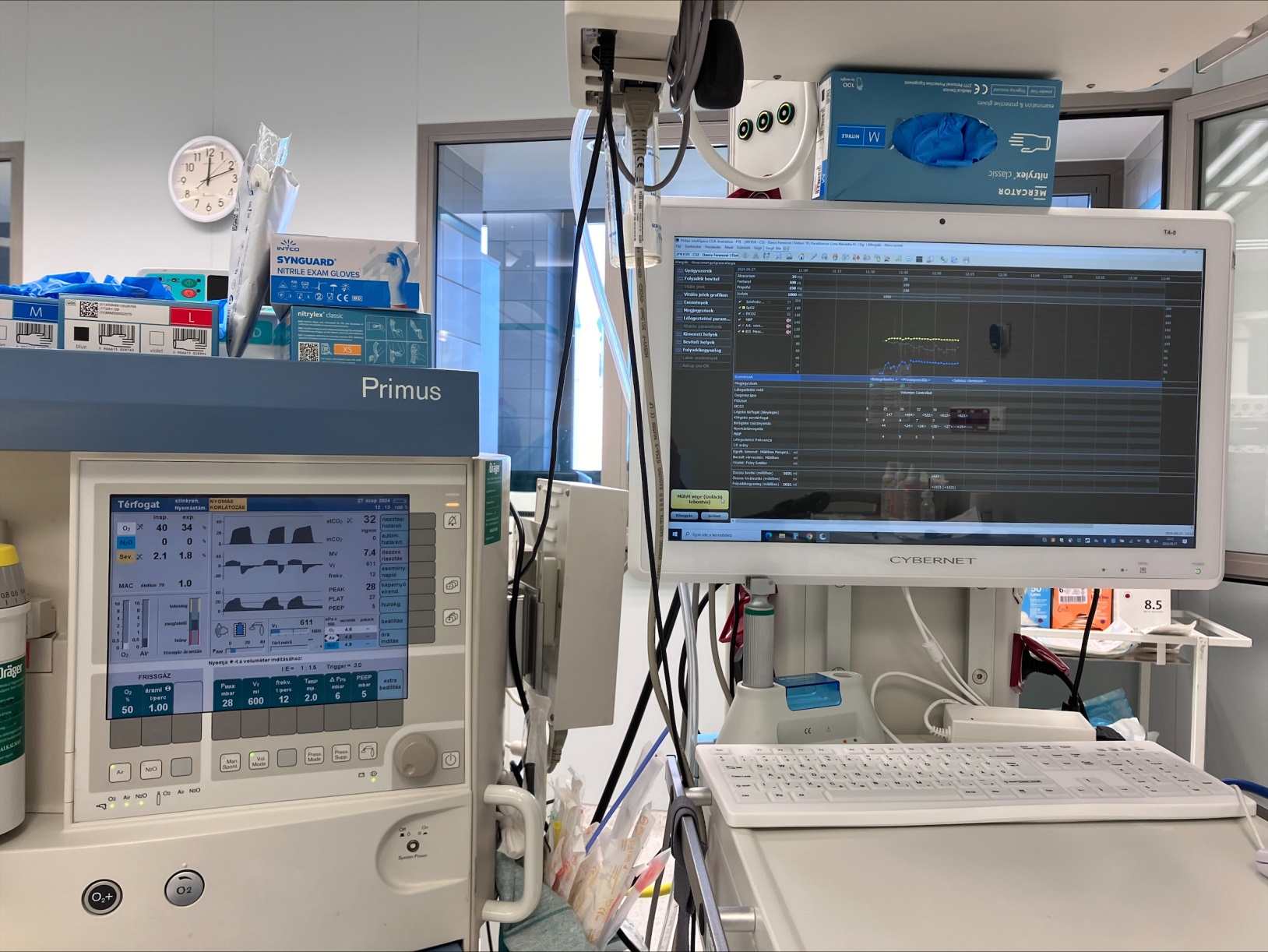 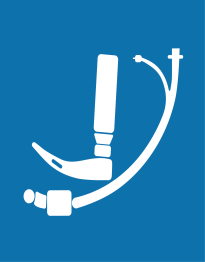 ADAT - anesztézia
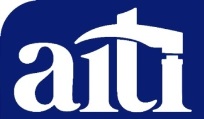 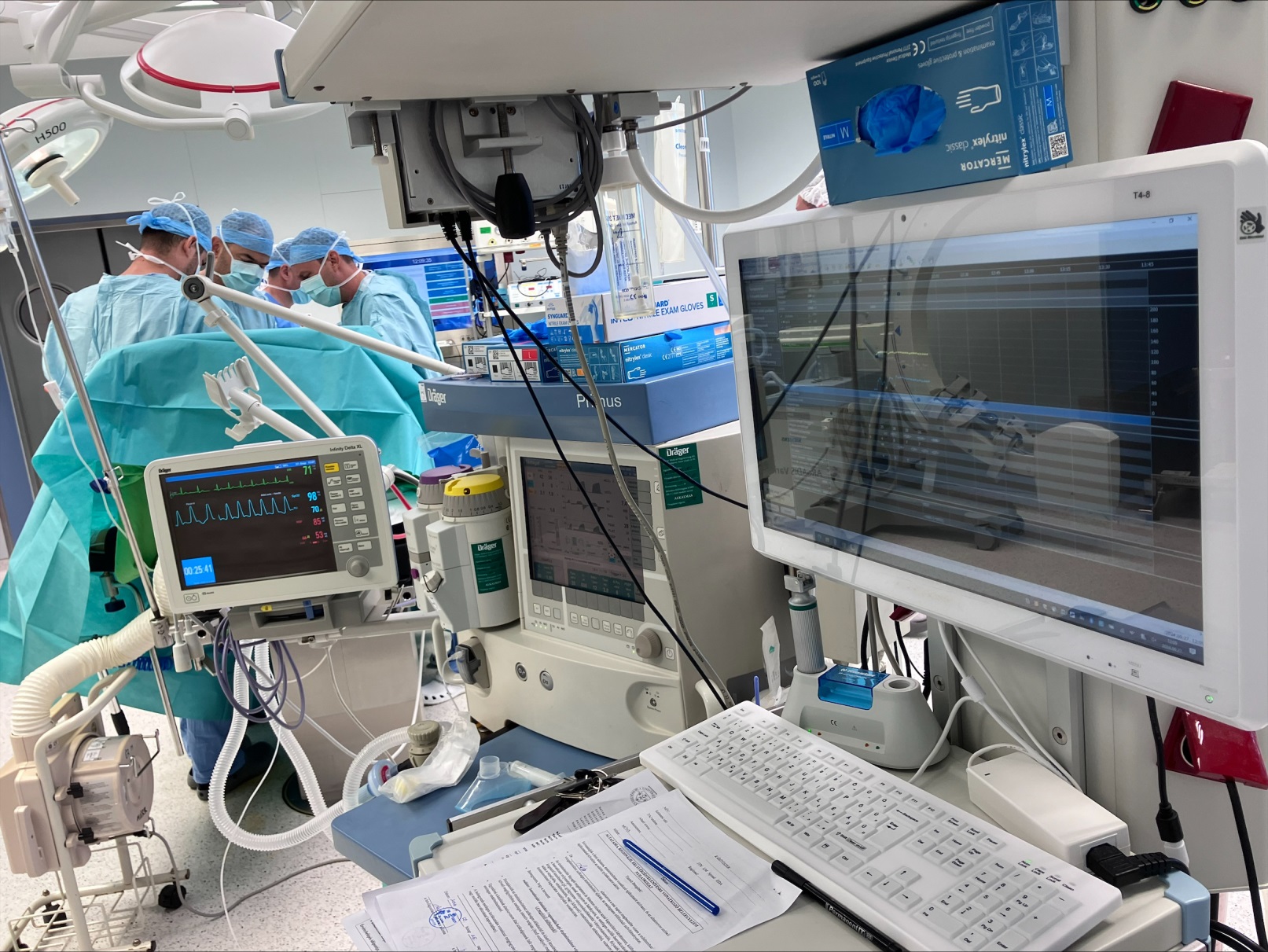 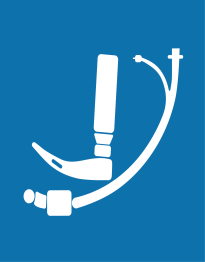 JELEN
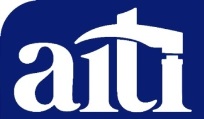 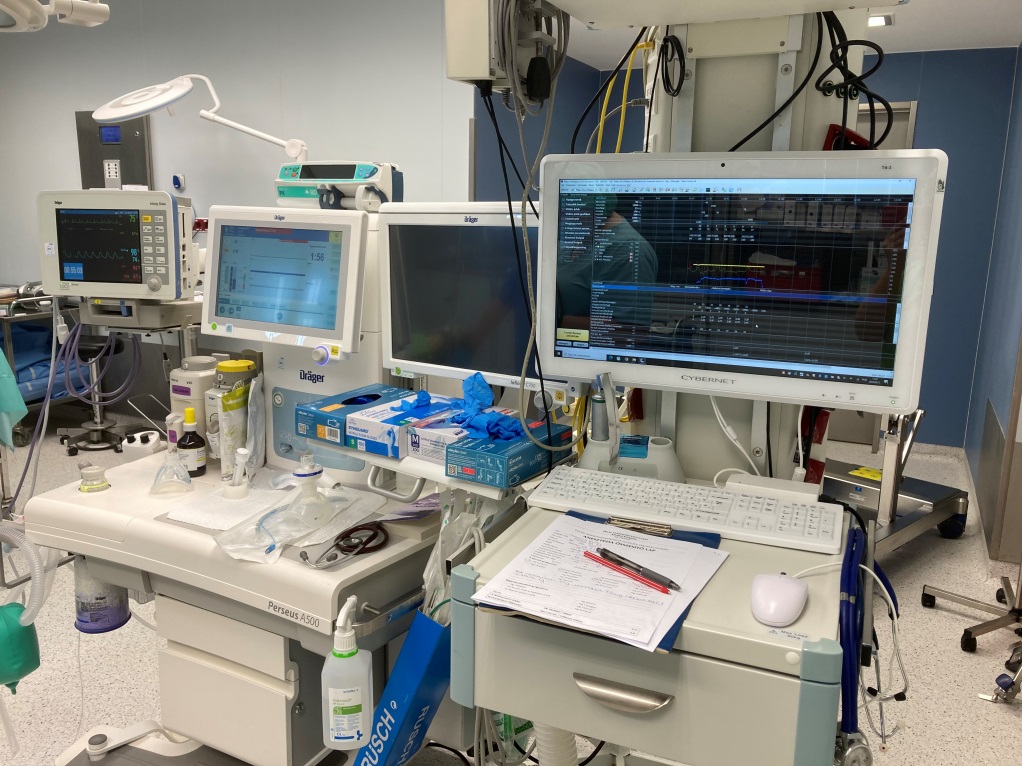 PTE KK JPKT műtők
9 műtőben
2023.09. óta
több, mint 8000 beteg
[Speaker Notes: Egységes, országos Intenzív Terápiás adatgyűjtő rendszer létrehozása]
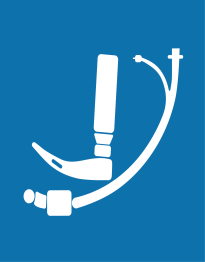 ADAT – anesztézia (9 műtő)
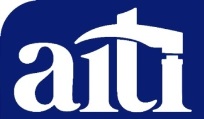 ADAT – anesztézia (9 műtő)
ADAT – anesztézia (9 műtő)
ADAT – anesztézia (9 műtő)
(…szakfőorvosoknak sok szeretettel…)
ADAT – anesztézia (9 műtő)
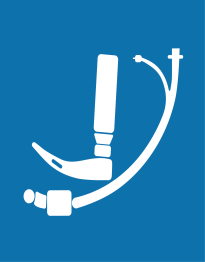 JÖVŐ……
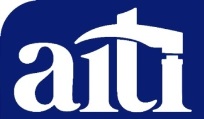 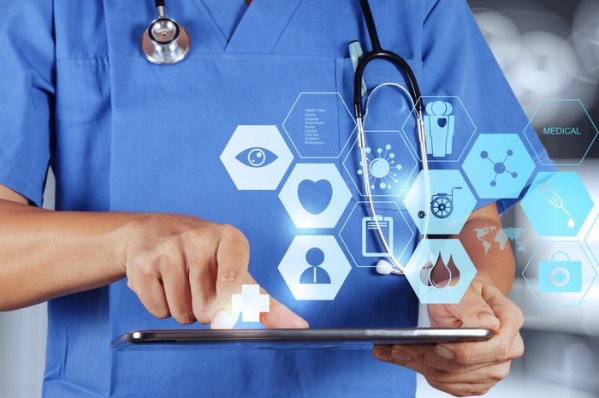 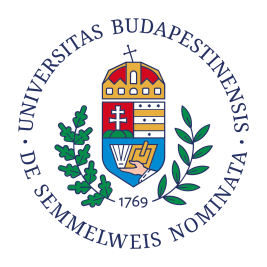 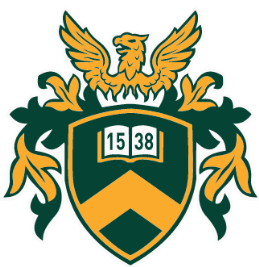 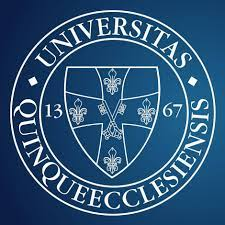 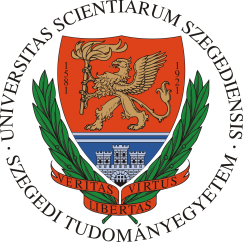 [Speaker Notes: Egységes, országos Intenzív Terápiás adatgyűjtő rendszer létrehozása]
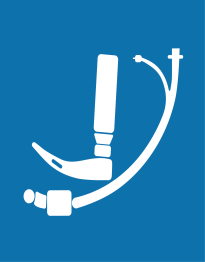 Köszönöm a figyelmet !
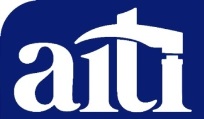 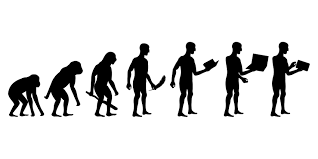